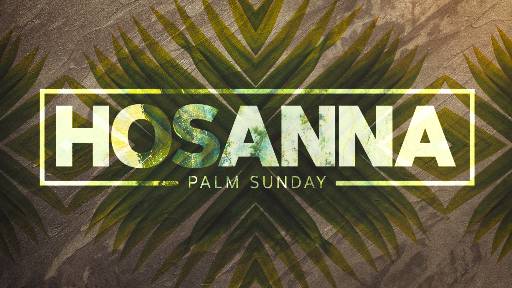 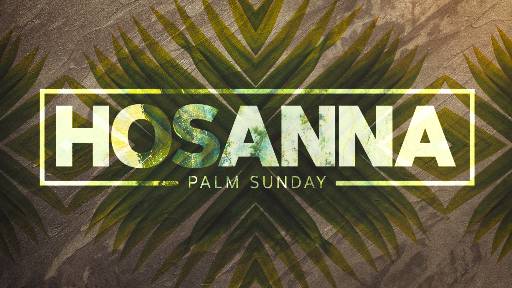 John 12:12-19
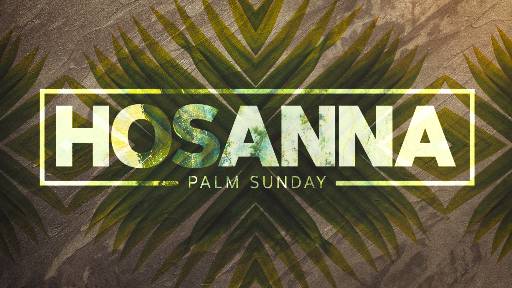 The next day the great crowd that had come for the festival heard that Jesus was on his way to Jerusalem.
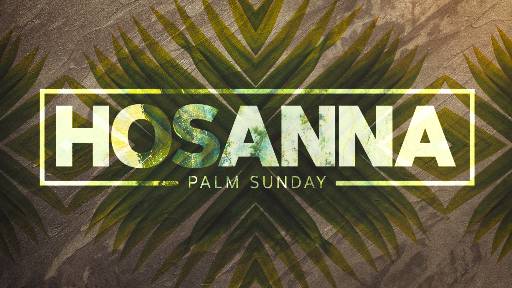 They took palm branches and went out to meet him, shouting,

“Hosanna!
“Blessed is he who comes in the name of the Lord!”
“Blessed is the king of Israel!”
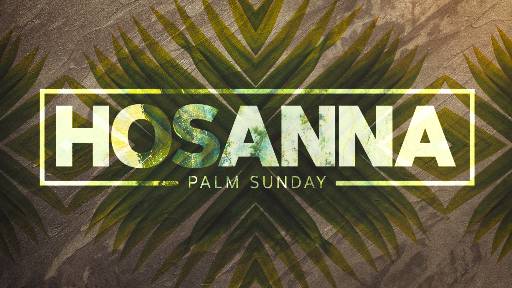 Jesus found a young donkey and sat on it, as it is written:
 “Do not be afraid, Daughter Zion;
    see, your king is coming,
    seated on a donkey’s colt.”
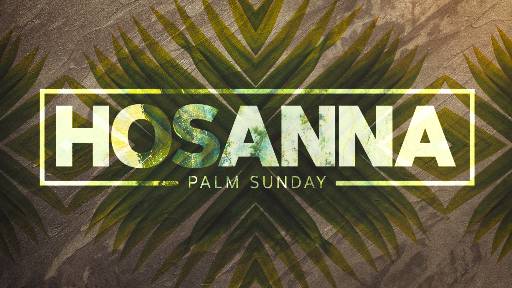 At first his disciples did not understand all this. Only after Jesus was glorified did they realize that these things had been written about him and that these things had been done to him.
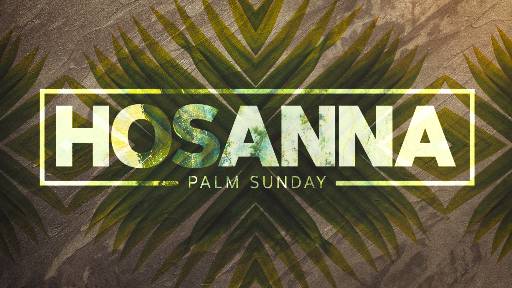 Now the crowd that was with him when he called Lazarus from the tomb and raised him from the dead continued to spread the word.  Many people, because they had heard that he had performed this sign, went out to meet him.
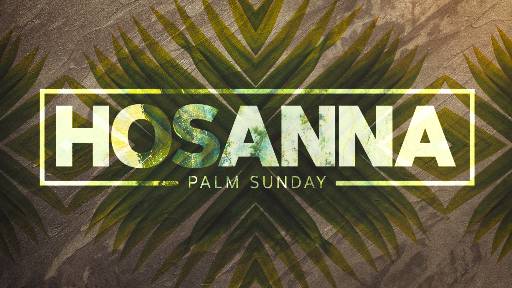 So the Pharisees said to one another, “See, this is getting us nowhere. Look how the whole world has gone after him!”
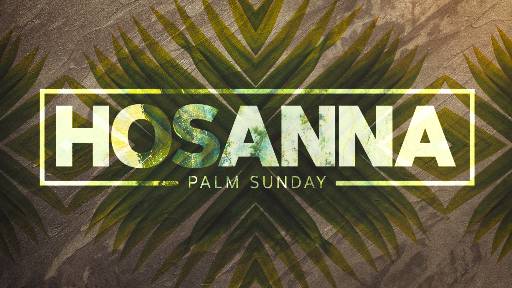 At first his disciples did not understand all this. Only after Jesus was glorified did they realize that these things had been written about him and that these things had been done to him.
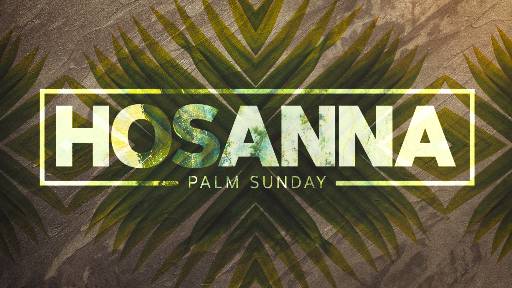 Most Christians, like the crowd in Jerusalem are only seeing two-thirds of the picture…
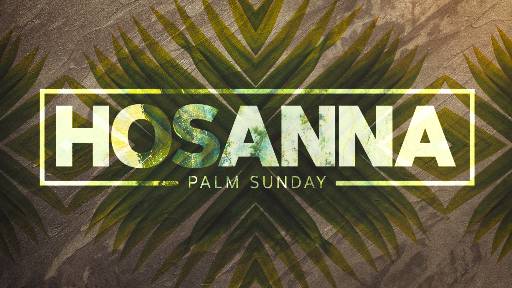 PROPHET
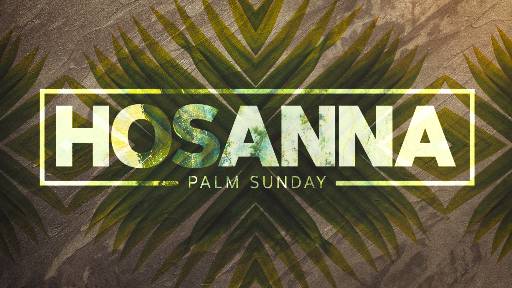 Jesus rides into Jerusalem as the ultimate Word of God.
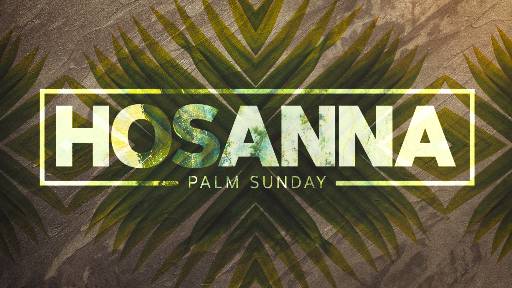 But like many prophets before him he is destined to die in Jerusalem
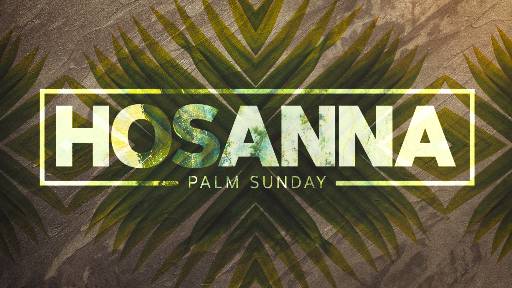 PRIEST
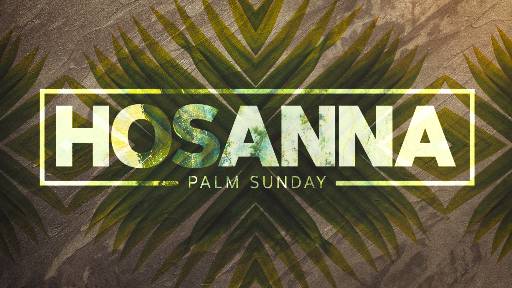 Jesus rides into Jerusalem as the new Melchizedek
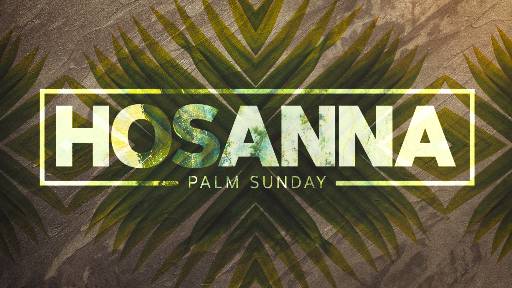 Jesus declares the end of one priesthood and temple and the beginning of a new era.
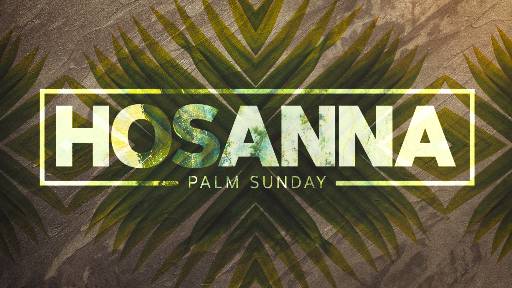 KING
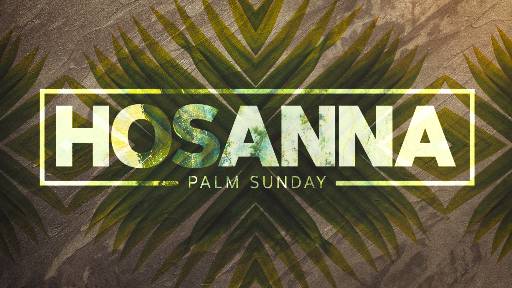 Jesus rides into Jerusalem as the son of David
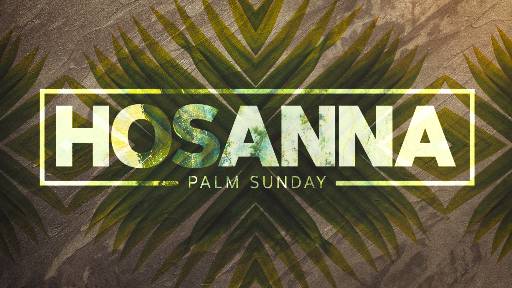 He represents a promised kingdom and a promised king.
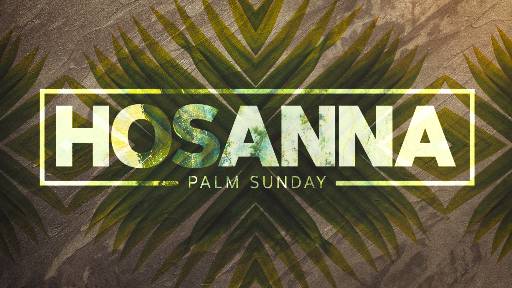 Jesus was rejected as PROPHET
PRIEST
KING
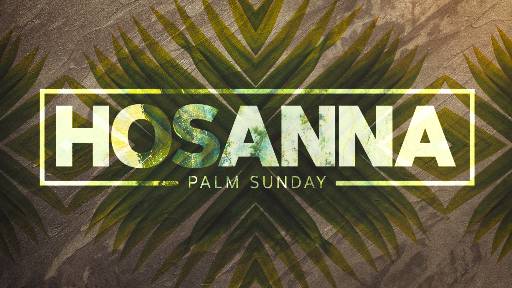 Jesus is still making triumphant entrances TODAY!
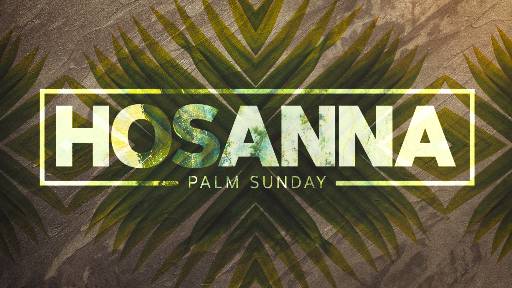 The Offer still stands:
PROPHET
PRIEST
KING
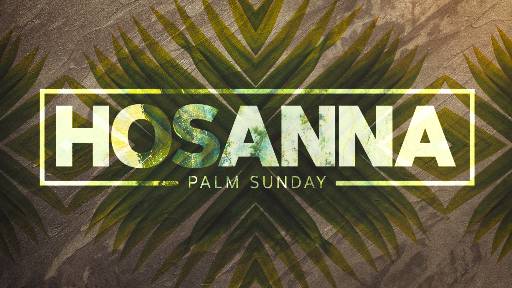 PROPHET
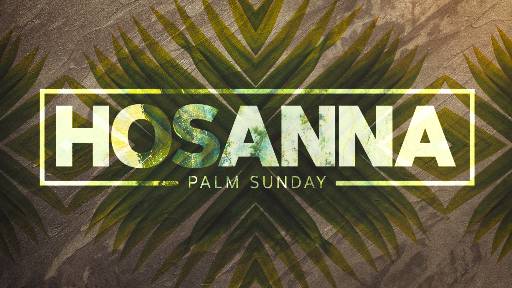 Need a “right now” word from God to guide, correct, or comfort?
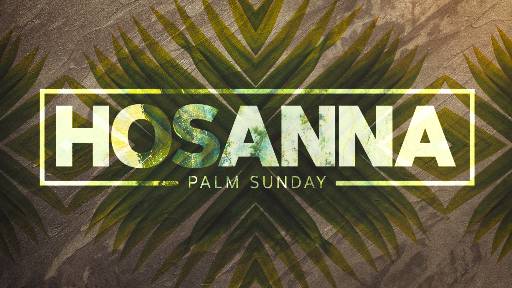 PRIEST
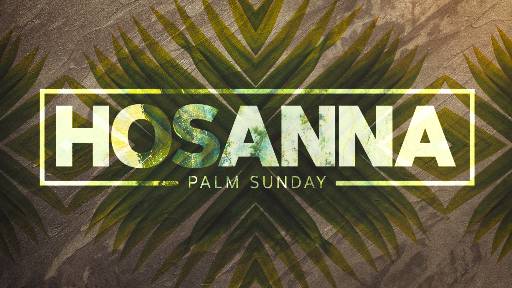 Need a sympathetic representative before God and against your enemy?
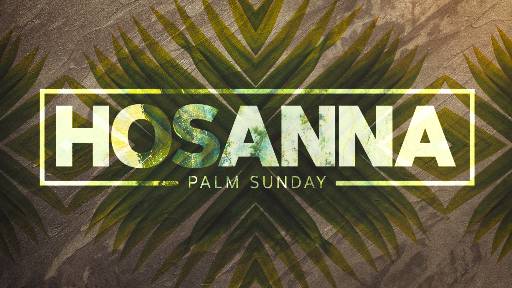 KING
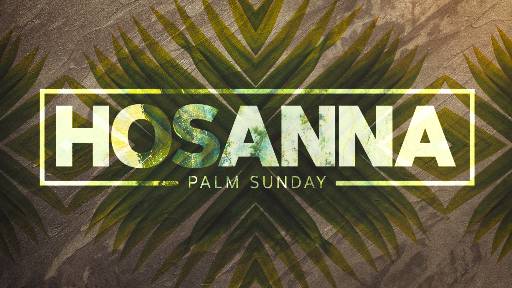 Need someone to take charge and lead you into paths of righteousness?
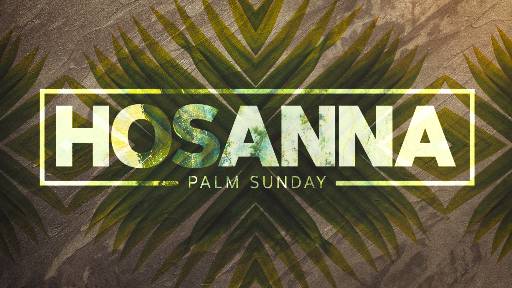 Jesus is still making TRIUMPHAL ENTRIES today!